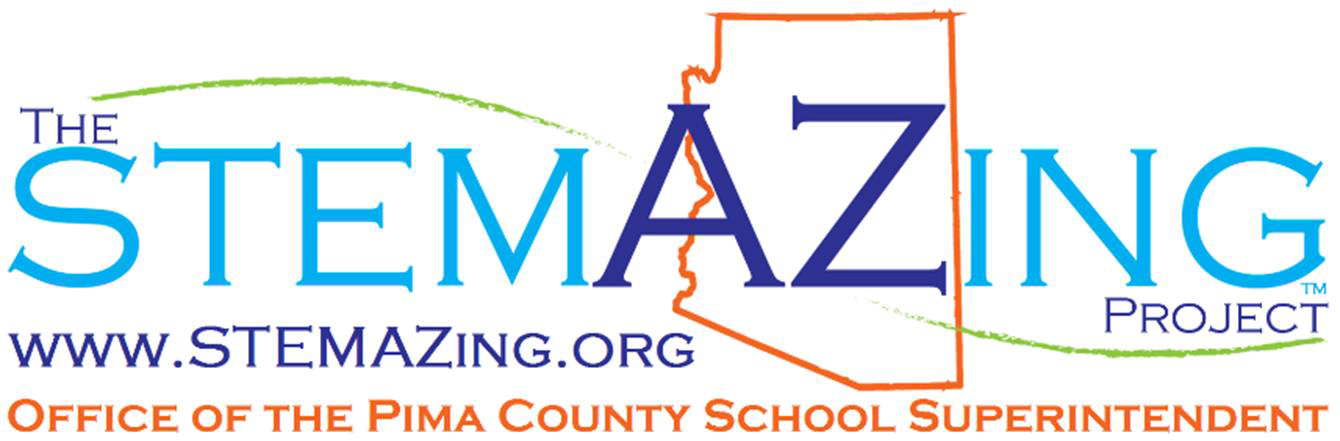 BiomimicryProblem Solving through the Eyes of Nature
STEMAZing Facilitators
Ginny Wheeler
Grades 2-6 Gifted Ed
Sunnyside Unified School District

Trish Patchin
Grades 4-5 
Holaway Elementary School
Amphitheater School District
Introductions
Choose one item from the basket on your table that “speaks to you.”

Please tell us your name, school, grade level, and in one sentence why you chose the item you did.
What is Biomimicry?
Innovation inspired by nature…

~Janine Benyus
     The Biomimicry Institute
Early Examples of Biomimcry
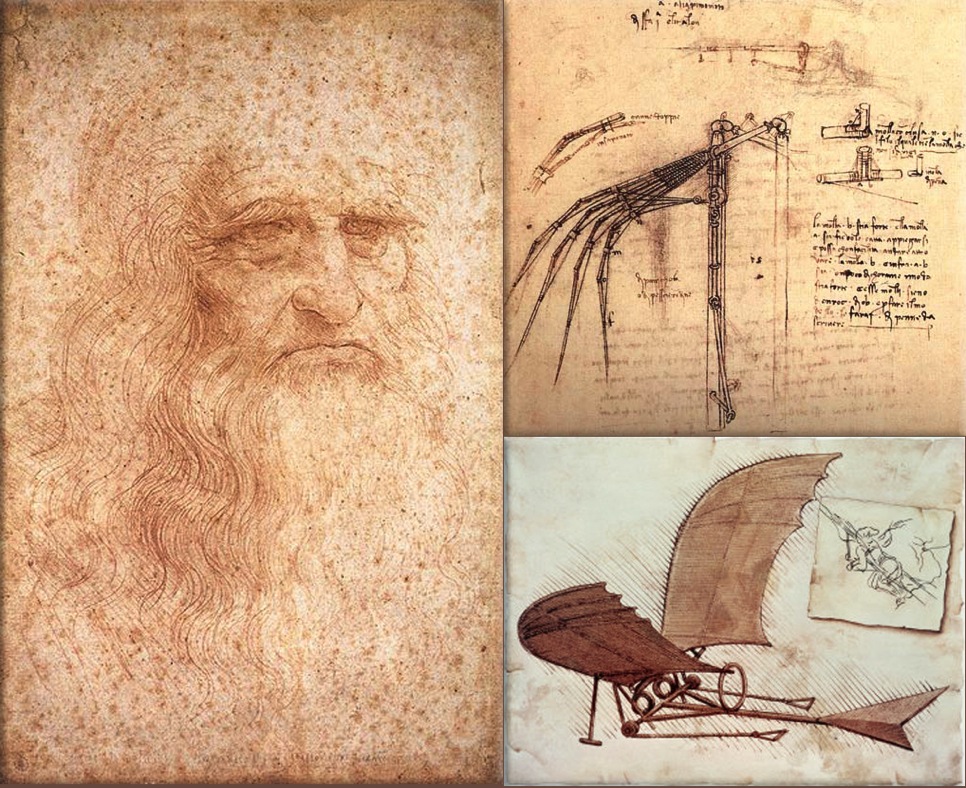 “The genius of man may make various inventions, encompassing with various instruments one and the same end; but it will never discover a more beautiful, more economical, or a more direct one than nature's, since in her inventions nothing is wanting and nothing is superfluous.” -- Leonardo da Vinci
http://firststreetconfidential.com/images/images-history/0103-leonardo-da-vinci-flying-machine.jpg
Intro to Biomimicry Video
Start at beginning
Stop at 4 min 42 sec when it says “MATERIALS”
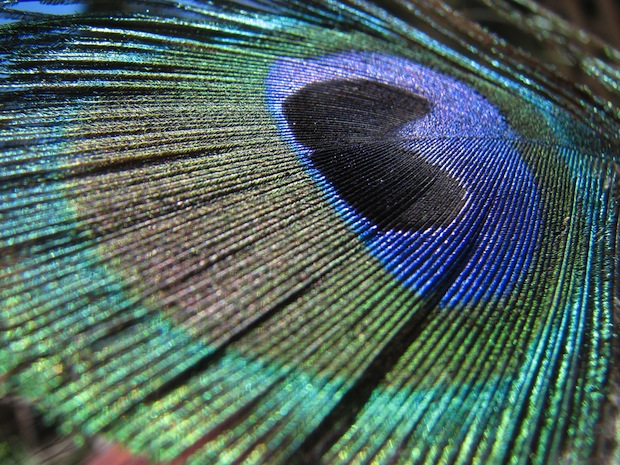 http://www.sandbirch.com/janine-benyus-biomimicry-is-innovation-inspired-by-nature/
Rules of Nature
Nature runs on sunlight.
Nature uses only the energy it needs.
Nature fits form to function.
Nature recycles everything.
Nature rewards cooperation.
Nature banks on diversity.
Nature demands local expertise.
Nature curbs excesses from within.
Nature taps the power of limits.
						~Janine Benyus
Which object at your table is linked to this picture?
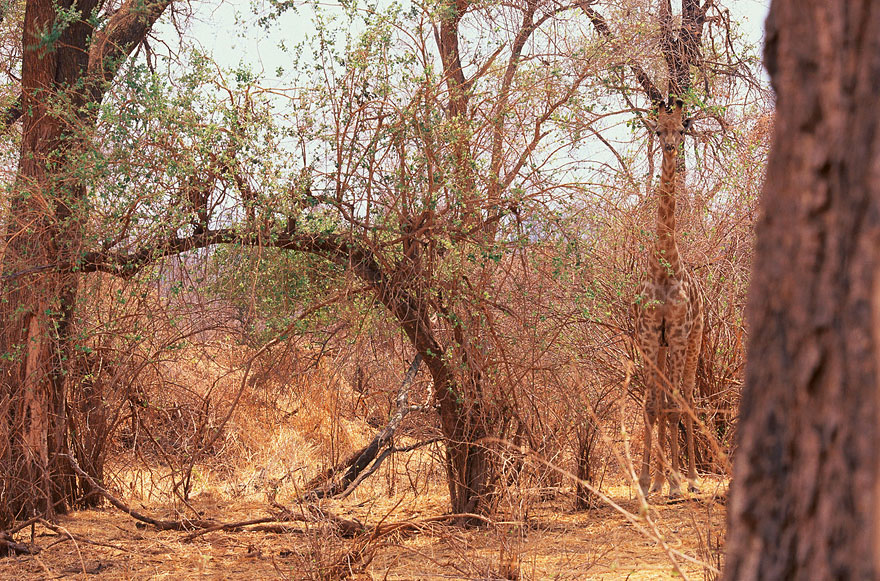 http://www.boredpanda.com/animal-camouflage/
Which object at your table is linked to this picture?
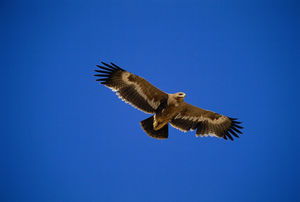 http://www.airbus.com/innovation/future-by-airbus/the-concept-plane/innovating-for-the-future
Birds = Jets
The B-2 Spirit, aka Stealth Bomber – shows design similarities to that of a hawk.
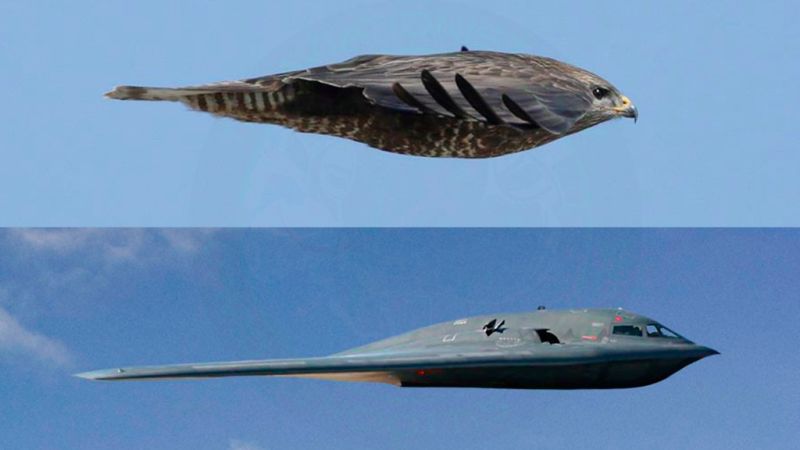 Which object at your table is linked to this picture?
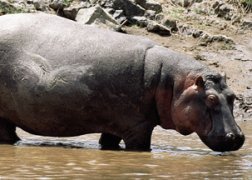 https://www.sciencenewsforstudents.org/article/hippo-sweat-natural-sunscreen
Which object at your table is linked to this picture?
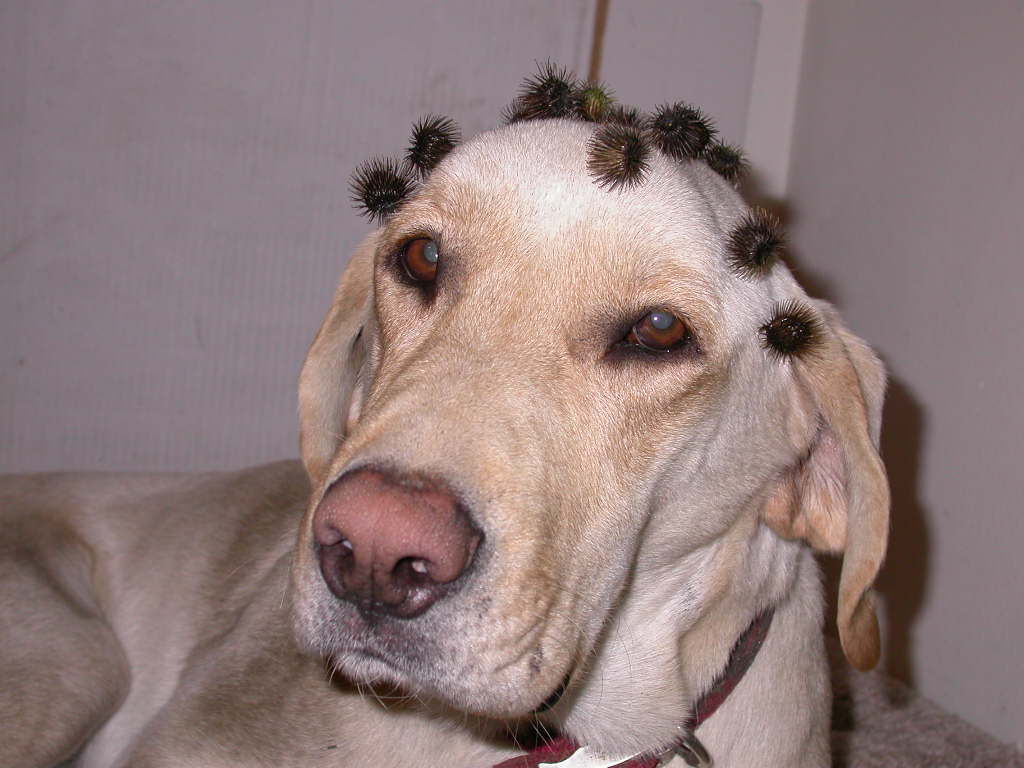 http://www.southernminn.com/st_peter_herald/opinion/article_03693a64-6067-5e81-b832-5f878ea71b6f.html
Burrs - Velcro
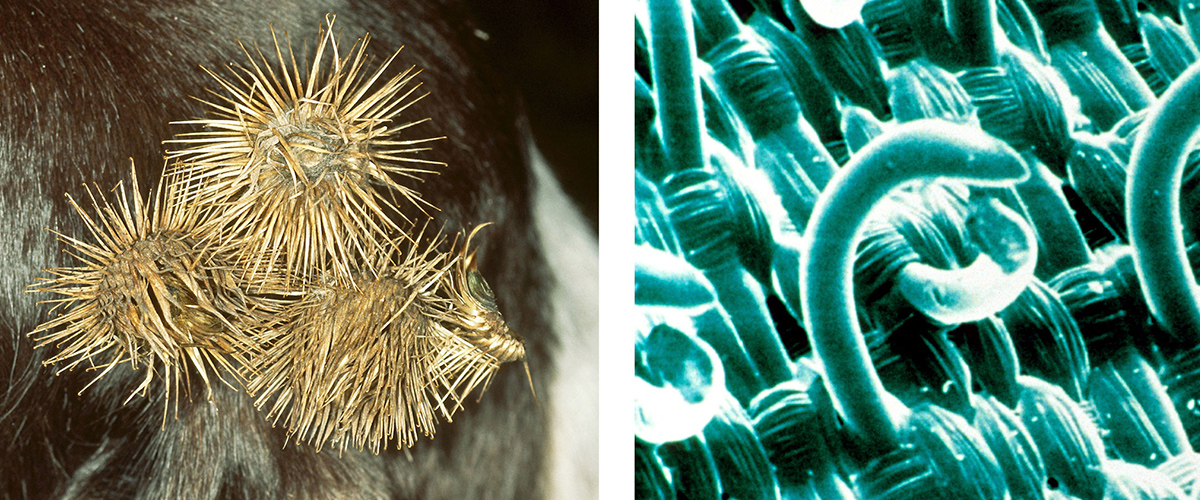 http://rt-bi.nl/social-responsibility/biomimicry/
http://rt-bi.nl/wp-content/uploads/2015/04/03-Velcro.jpg
[Speaker Notes: After a hunting trip in the Alps in 1941, Swiss engineer George de Mestral’s dog was covered in burdock burrs. Mestral put one under his microscope and discovered a simple design of hooks that nimbly attached to fur and socks. The small hooks found at the end of the burr needles inspired him to create the now ubiquitous Velcro.]
Which object at your table is linked to this picture?
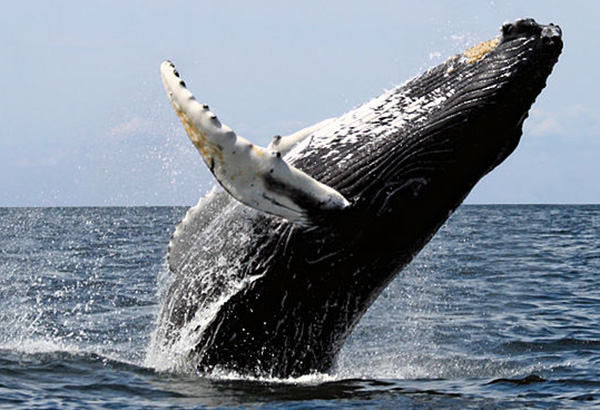 http://www.uh.edu/engines/epi2935.htm
Whale – Turbine blades
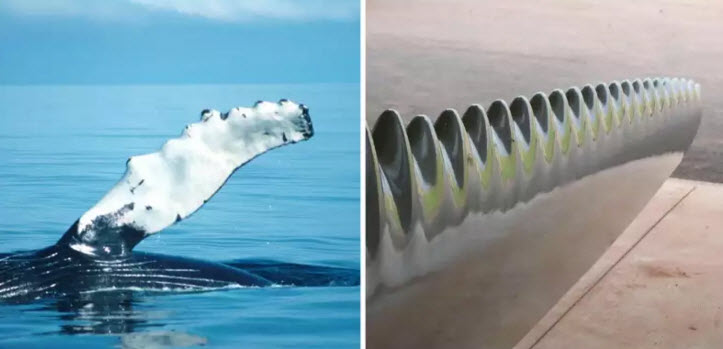 http://emgn.com/entertainment/10-natures-genius-inventions-copied-purposes/
Which object at your table is linked to this picture?
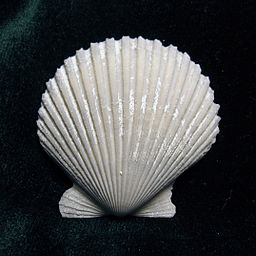 http://library.acropolis.org/biomimicry-human-creation-inspired-by-nature/
Why teach Biomimicry?
3-Dimensional Instruction
Disciplinary Core Ideas 
Crosscutting Concepts
Scientific and Engineering Practices

Multiple points of entry for learning

Sustainability

Offers kids a hopeful vision for the future of our planet
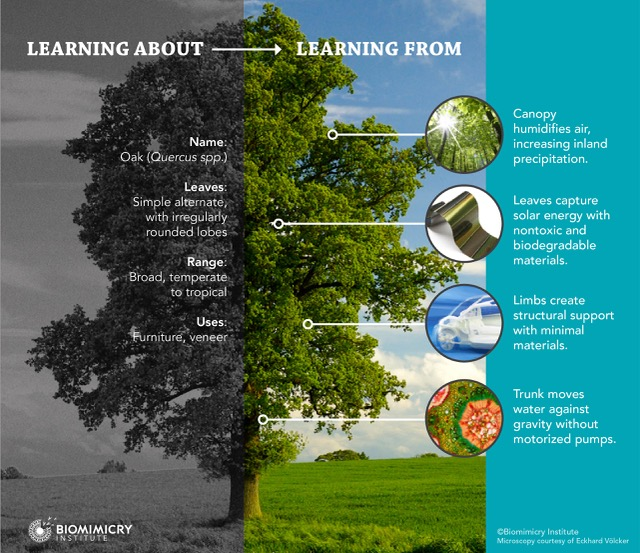 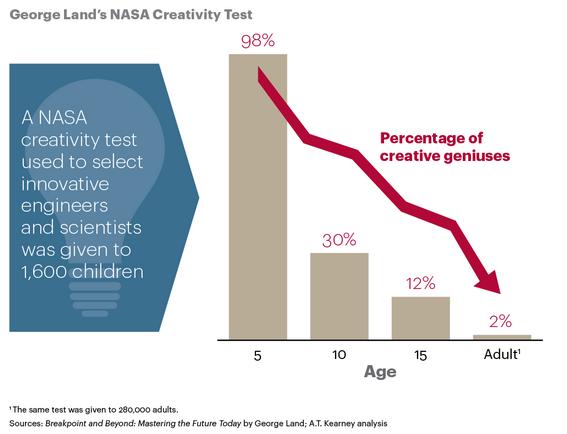 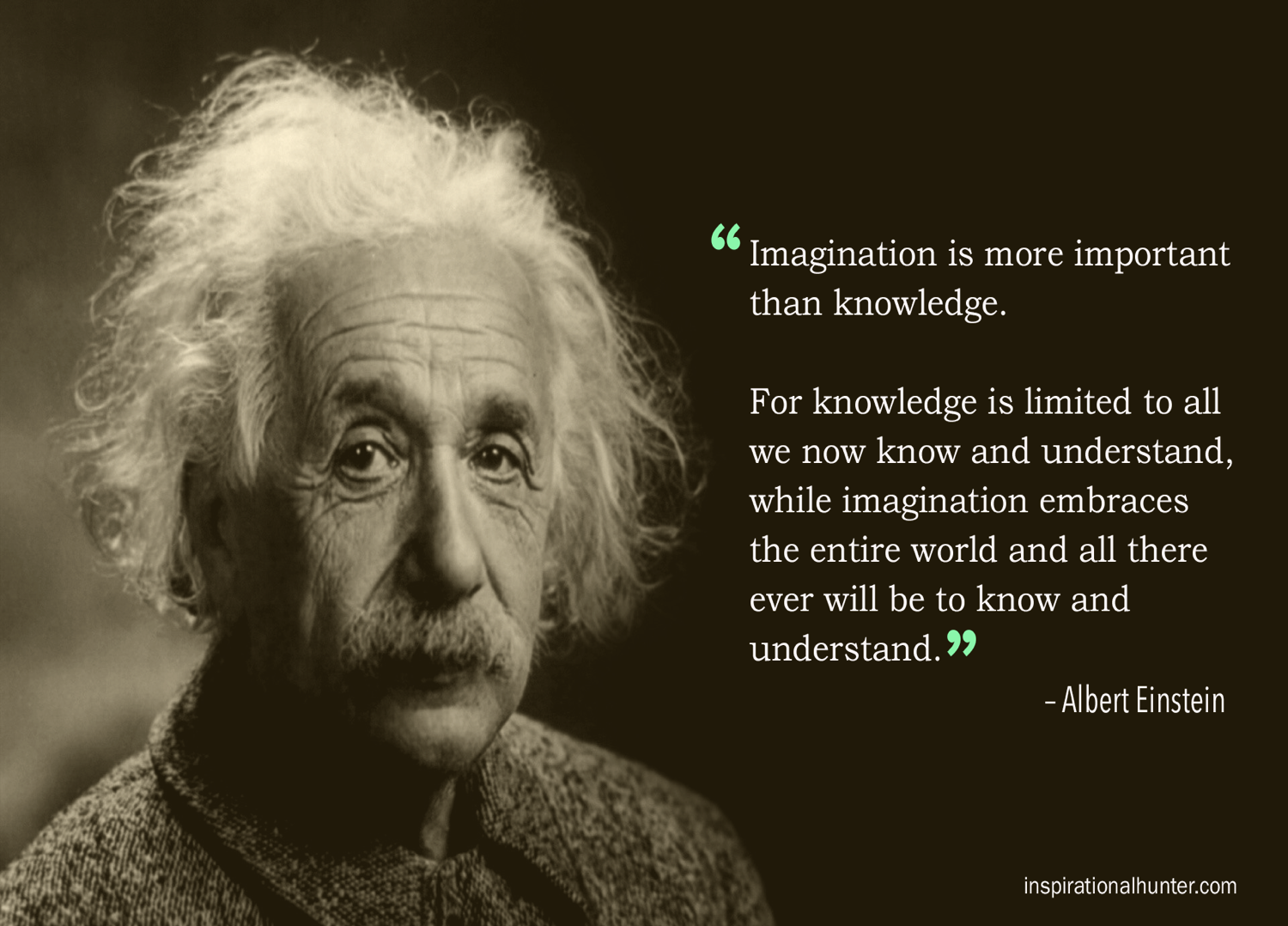 http://www.inspirationalhunter.com/albert-einstein-quote-imagination-is-more-important-than-knowledge/
Types of Biomimicry
Form

Process 

Systems
Form
These examples of biomimicry are more concrete and easier to understand, and can be especially helpful for younger students.
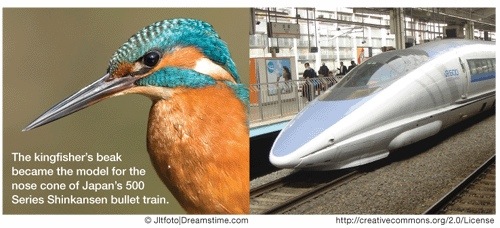 https://technologybeyond2035.wordpress.com/biomimicry-2/
Process
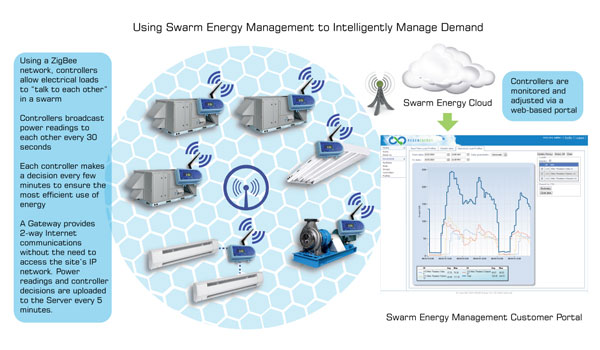 http://dev.bdtenergygroup.com/product/swarm-energy-management/
Systems
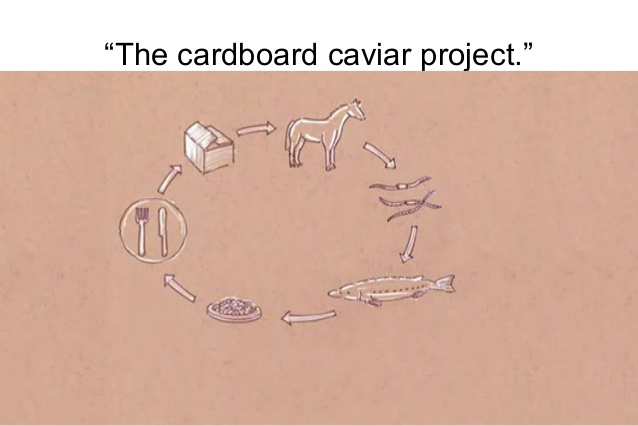 https://www.linkedin.com/pulse/biomimicry-using-environment-exploitable-resource-source-wieb
http://image.slidesharecdn.com/ad50da44-5280-4089-8fe6-aadc936d9ac0-161004172717/95/biomimicry-presentation-15-638.jpg?cb=1475602108
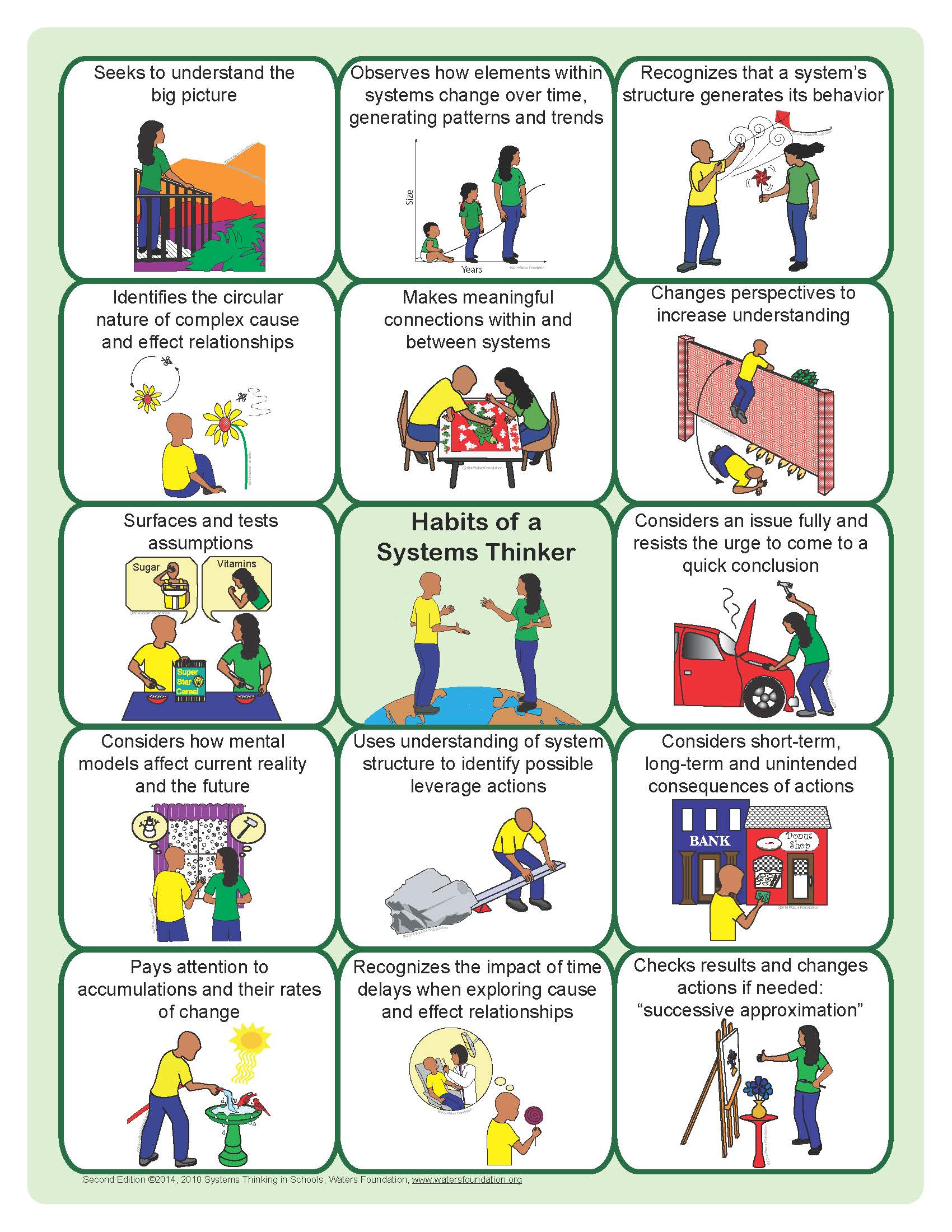 Biomimicry Video Materials Section
Start at 4 min 42 sec where it says “MATERIALS”
Stop at 9 min 0 sec when it says “ENERGY”
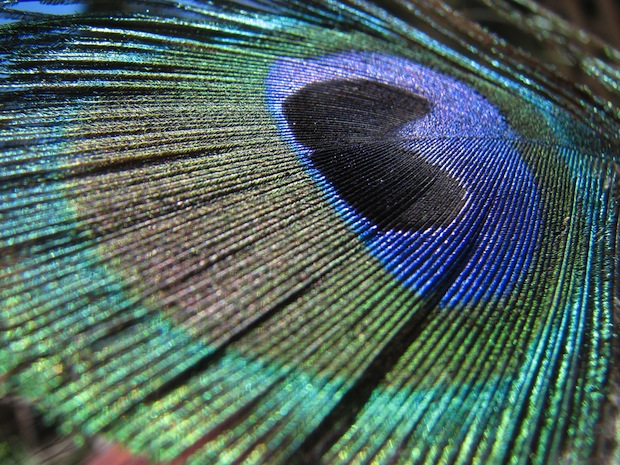 http://www.sandbirch.com/janine-benyus-biomimicry-is-innovation-inspired-by-nature/
Cross Cutting ConceptsOne of Three Dimensions from a Framework for K-12 Science Education
Patterns
Cause and Effect
Scale, Proportion, and Quantity
Systems and System Models
Energy and Matter
Structure and Function
Stability and Change
Digestion Time
What is something new you have learned and
	how might you use it?
Which Crosscutting Concept can it be used to 	develop? 
How could you assess learning?
Biomimicry Video Energy & Water Section
Start at 9 min 0 sec where it says “ENERGY”
Stop at 14 min 17 sec when it says “TOXICS”
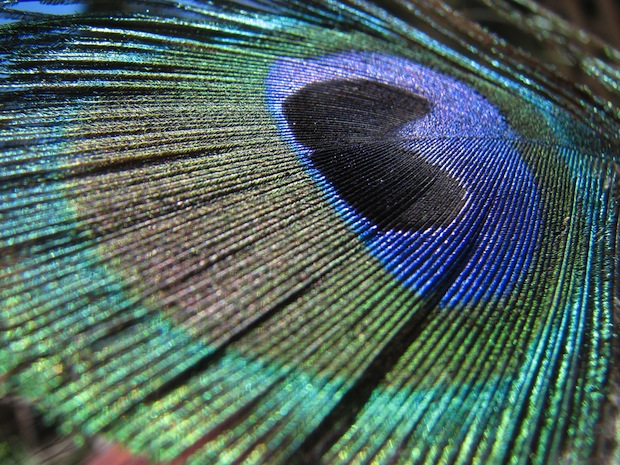 http://www.sandbirch.com/janine-benyus-biomimicry-is-innovation-inspired-by-nature/
AdaptationsNatural Selection: Birds and Critters
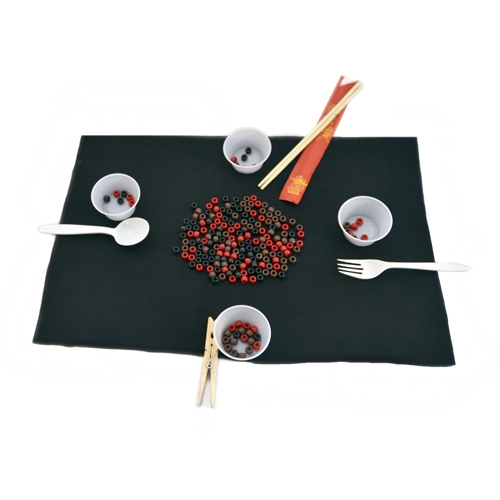 http://www.raftbayarea.org/ideas/Evolution%20by%20Natural%20Selection.pdf
Biomimicry Video Toxics & Structure Section
Start at 14 min 17 sec where it says “TOXICS”
Stop at 18 min 53 sec when it says “THE FUTURE”
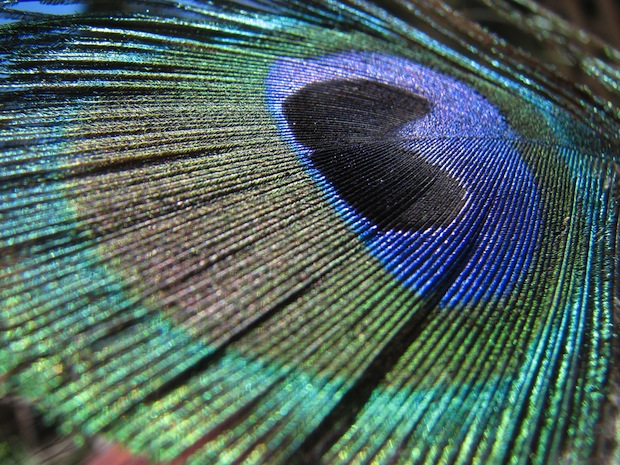 http://www.sandbirch.com/janine-benyus-biomimicry-is-innovation-inspired-by-nature/
Pigments
Molecules that absorb some wavelengths (colors) of visible light. As a result, they change the color of the reflected or transmitted light.
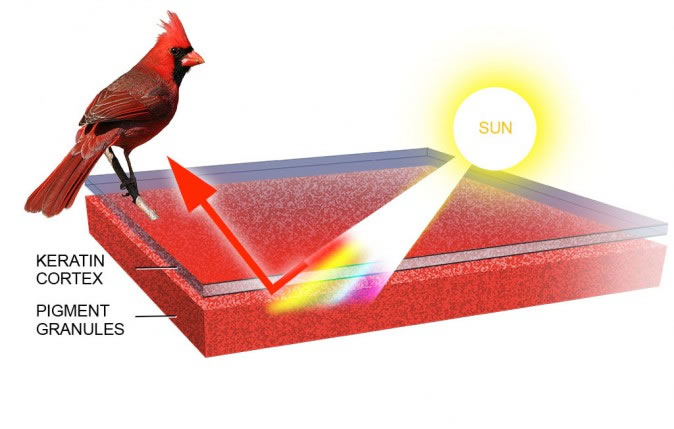 http://www.nisenet.org/sites/default/files/catalog/uploads/InterferenceAcrylics_LessonPlan_May15_0.pdf
https://academy.allaboutbirds.org/how-birds-make-colorful-feathers/
Structural Color
Color that results from the way light interacts with nano- or micro-scale structures in a material.
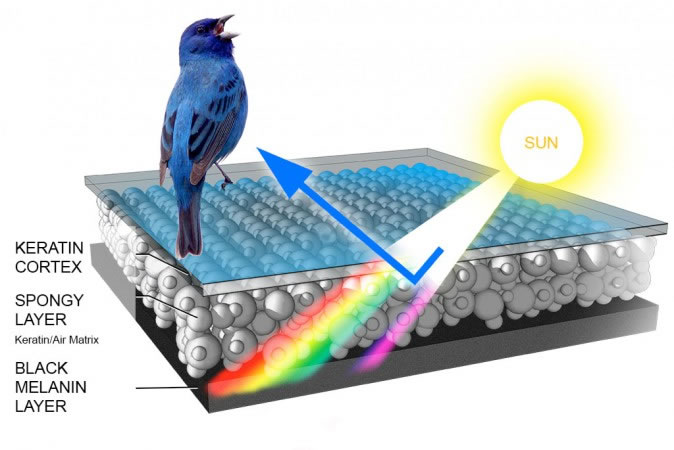 http://www.nisenet.org/sites/default/files/catalog/uploads/InterferenceAcrylics_LessonPlan_May15_0.pdf
https://academy.allaboutbirds.org/how-birds-make-colorful-feathers/
Peacock Feathers
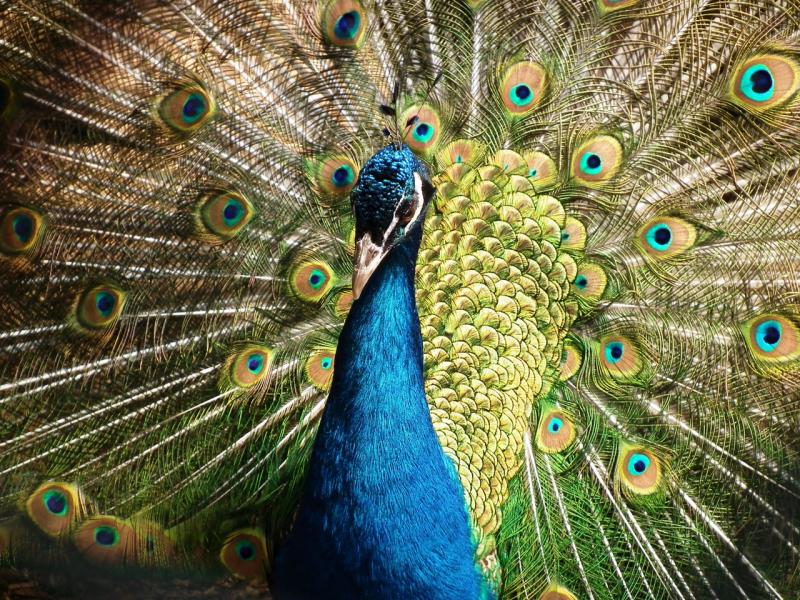 https://www.seas.harvard.edu/news/2016/11/new-technique-for-structural-color-inspired-by-birds
Morpho ButterflyVideo
Morpho Blue Butterfly
Interference Paint
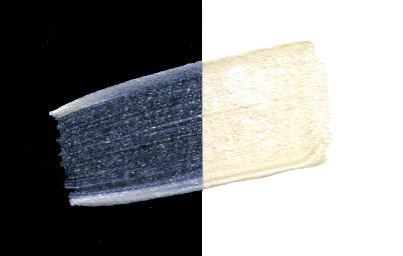 https://www.goldenpaints.com/products/colors/interference-colors
Digestion Time
What is something new you have learned and
	how might you use it?
Which Crosscutting Concept could it be used to 	develop? 
How could you assess learning?
Jigsaw Activity
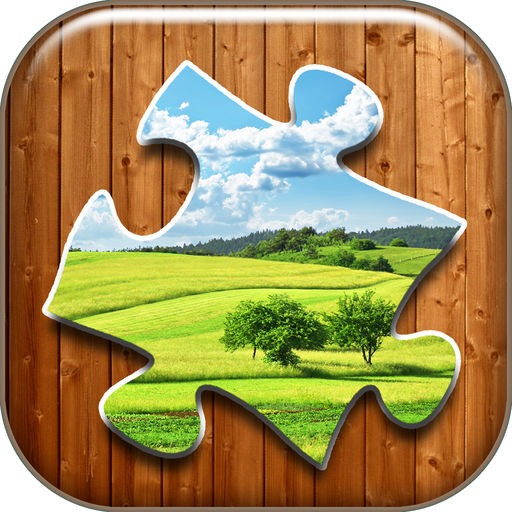 https://appsftw.com/app/nature-jigsaw-puzzles-free-2016-best-picture-puzzle-brain-games-for-kids-and-adults
Desert Beetle Water Bottle
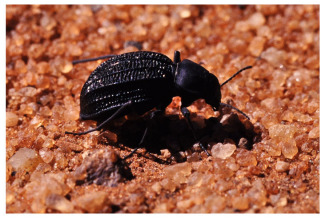 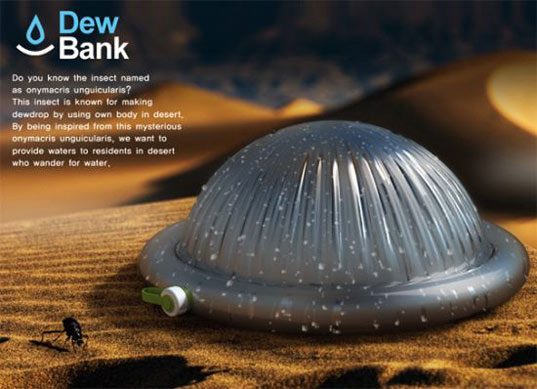 https://ninithi.com/2015/07/20/how-a-desert-beetle-make-self-filling-water-bottles-possible/http://inhabitat.com/beetle-inspired-bottle-harvests-drinking-water-from-thin-air/
Gecko Feet Adhesives
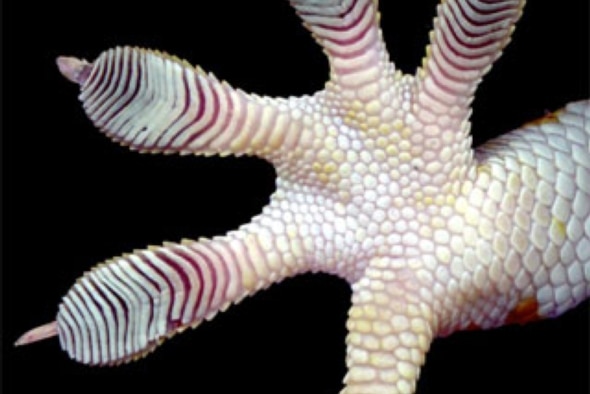 https://www.scientificamerican.com/article/sticky-situation-gecko-toe-adhesive/
Gila Monster Diabetes Drug
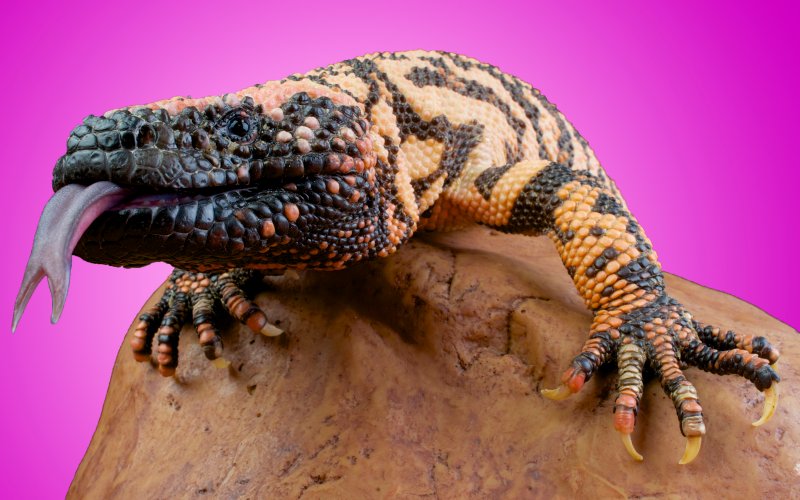 http://www.thedailybeast.com/articles/2016/04/08/the-greatest-hope-for-diabetes-is-the-gila-monster-and-it-s-about-to-go-extinct.html
Lotus Paint
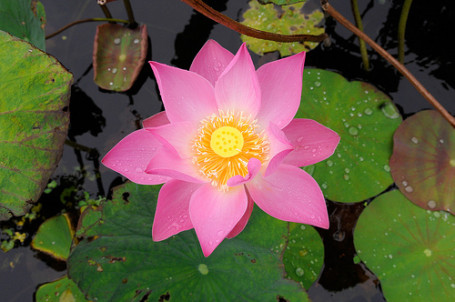 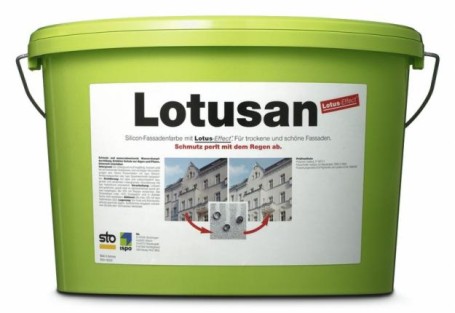 http://ecosalon.com/eco-friendly-house-paint-self-cleaning-lotus-flower/
https://phys.org/news/2006-02-scientists-role-nano-hairs-self-cleaning-lotus.html
Spiderweb Glass
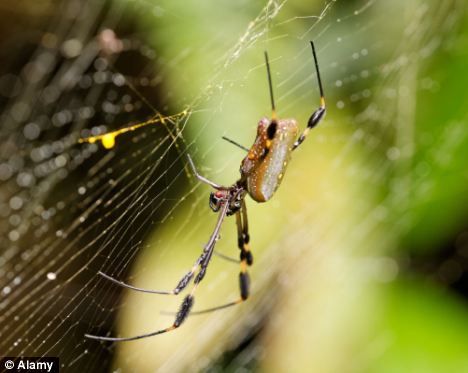 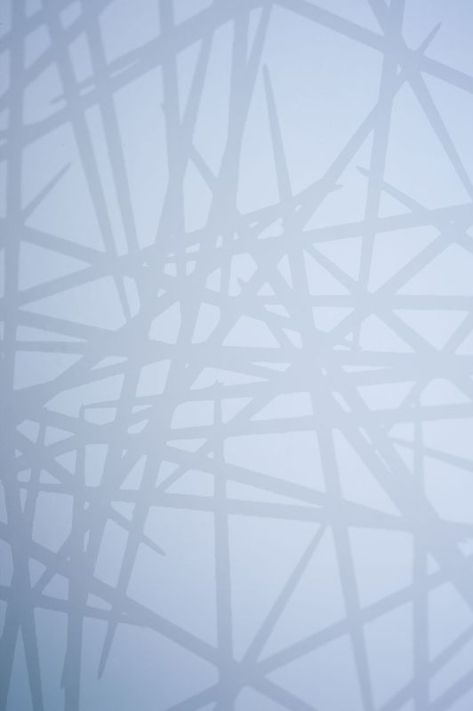 http://www.dailymail.co.uk/sciencetech/article-2187058/New-type-glass-inspired-SPIDER-WEB-aims-stop-birds-crashing-windows.html
https://asknature.org/idea/ornilux/#.WMI4Mm8rLIU
Termite Architecture
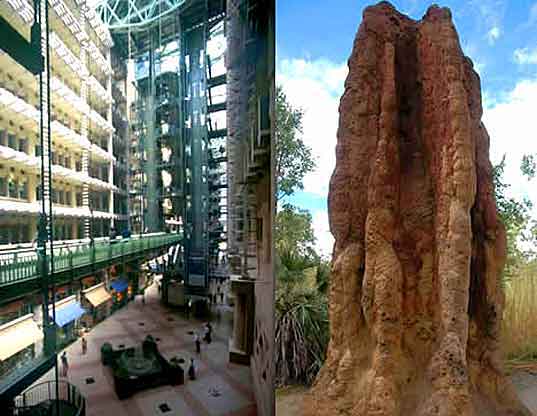 http://inhabitat.com/building-modelled-on-termites-eastgate-centre-in-zimbabwe/
http://www.being-here.net/page/6670/learning-from-termites-how-to-create-sustainable-buildings
https://www.greenbiz.com/blog/2009/09/02/how-termites-inspired-mick-pearces-green-buildings
Wind Turbine Farms
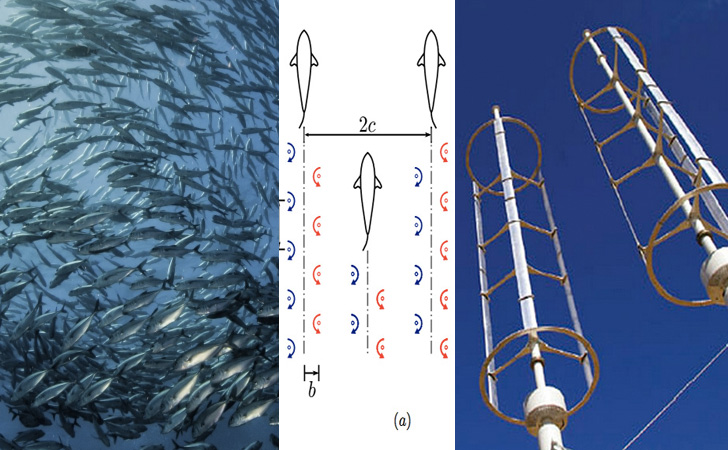 http://inhabitat.com/john-dabiri-uses-biomimicry-to-design-cheaper-and-more-efficient-wind-farms/
Woodpecker Inspired Helmets
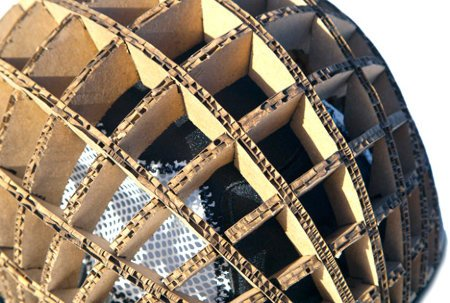 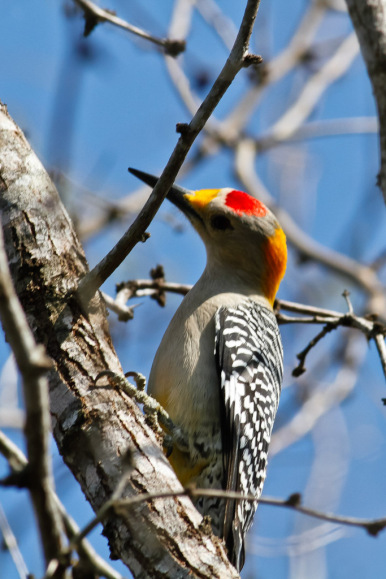 https://blog.education.nationalgeographic.com/2015/02/27/creature-feature-woodpeckers-are-pros-at-protecting-their-brains/
https://www.good.is/articles/a-stronger-bike-helmet-made-of-cardboard-and-inspired-by-a-woodpecker
Biomimicry Video Toxics & Structure Section
Start at 18 min 53 sec where it says “THE FUTURE”
Stop at the end of video
Design Inspiration
Design  a …

  Inspired by a …
Resources
JanineBenyus: Biomimicry video https://www.youtube.com/watch?v=sf4oW8OtaPY
The Biomimicry Institute https://biomimicry.org/
Ask Nature https://asknature.org/
Waters Foundation  http://watersfoundation.org/
RAFT   http://www.raftbayarea.org/ideas-and-activities
Benyus, Janine. Biomimicry: Innovation Inspired by Nature.  Harper Collins, 2009. ISBN	0061958921, 9780061958922
NISE Network http://nisenet.org
The Center for Learning with Nature  http://www.learningwithnature.org/